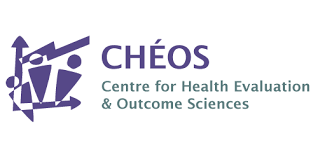 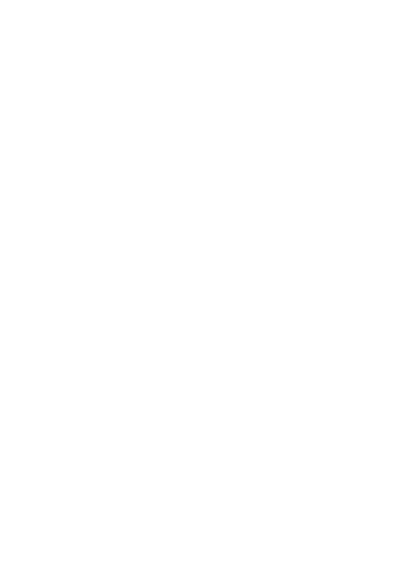 Integrating Patient Values into Clinical Trials Using a Patient-Centered Composite Endpoint:A Case Study Using the Control of Hypertension in Pregnancy Study (CHIPS) Trial
Rebecca Metcalfe1,2, Nick Bansback1,2, Mark Harrison1,2, Mary Lewisch3, Terry Lee2, Joel Singer 1,2, Laura Magee4, Peter von Dadelszen4 

1. University of British Columbia, Vancouver, Canada; 2. Centre for Health Evaluation and Outcome Sciences Vancouver, Canada; 3. Patient Partner; 4. King’s College London
Disclosures and Acknowledgments
None of the authors have any disclosures
This work would not have been possible without a large team of patient partners, and          other researchers
The study was funded by the BC SUPPORT Unit, and the Canadian Institutes of Health Research (CIHR) both federally funded organizations
Colleagues have critically reviewed previous versions of slides to mitigate potential bias
The work was conducted on the traditional and unceded territory of the Coast Salish Peoples, including the territories of the xwməθkwəy̓əm (Musqueam), Skwxwú7mesh (Squamish), Stó:lō and Səl̓ílwətaʔ/Selilwitulh (Tsleil- Waututh) Nations
2
Severe High Blood Pressure
Composite endpoints
Have many benefits – reduce type 1 errors, increase statistical efficiency/power, covers the clinical course
But have limitations – outcomes do not occur at the same rate, but are effectively weighted the same
Death
Heart 
Attacks
3
[Speaker Notes: These events are not all equally important

But an event is an event
Outcomes do not occur at the same rate]
33%
15%
Aim
Clinical Measurement
33%
50%
Integrate patient preferences into trial analyses to make trial results easier to understand and easier to use
Death
Acute 
Outcome
33%
35%
Case Study:The CHIPS Trial
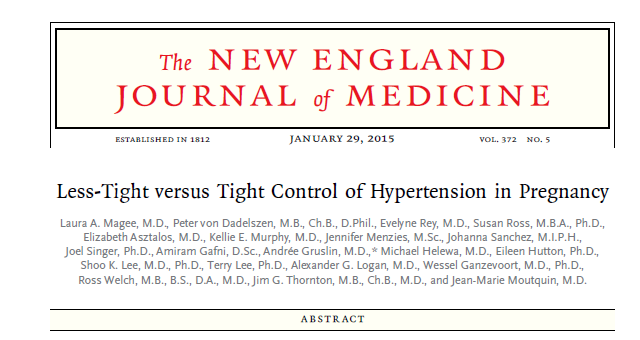 International, open, pragmatic RCT
~1000 individuals
Comparing two treatment approaches
5
Case Study:The CHIPS Trial
Composite outcome:
Secondary Outcomes:
 
Severe high blood pressure

Baby born smaller than expected
Infant
Death
High Level 
of
Neonatal 
Care
6
Case Study:The CHIPS Trial
Composite outcome:
Secondary Outcomes:
 
Severe high blood pressure

Baby born smaller than expected
Tight Control Better
Infant
Death
High Level 
of
Neonatal 
Care
Less-Tight Control Better
No Difference
Revised Clinical Guideline:

 Tight’ control of pregnancy hypertension  
AND
Care providers should consider patient preferences
7
What didwe do?
1
3
2
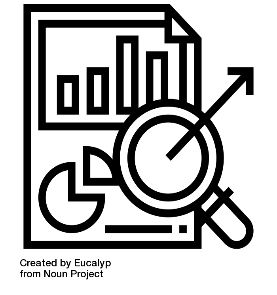 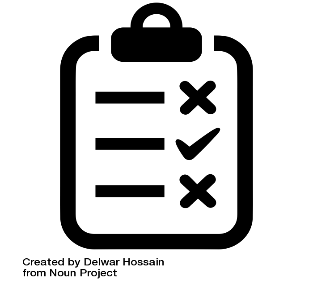 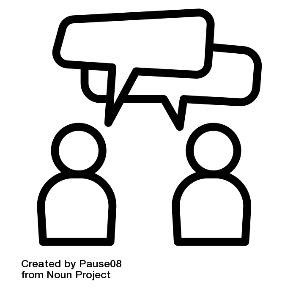 Talked to patients to find out what they prioritize when making this health care decision
Used a survey to quantify the importance of each outcome to patients
Integrated survey results into the trial analysis using a patient-oriented composite and patient-oriented weights
8
Hargraves IG & Montori V JAMA Intern Med 2019; Solomon MZ et al. Health Aff 2016;
[Speaker Notes: Physicians often assume patients have the same preferences as them; patients are experiencing the outcomes, and patient-oriented care improves adherence, engagement and satisfaction

Patients prioritize different outcomes than clinicians and researchers
Patients are the most impacted by trial results because they experience the interventions and the outcomes]
What didwe do?
Patients Prioritized Avoiding 
7 Outcomes & Interventions:
Severe high blood pressure
Pre-eclampsia
Baby born before 34 weeks
Baby born smaller than expected
Taking blood pressure medication
Blood transfusion
Caesarean delivery
1
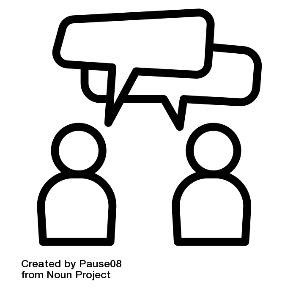 9
Talked to patients to find out what they prioritize when making this health care decision
What didwe do?
Identified 3 Preferences Profiles
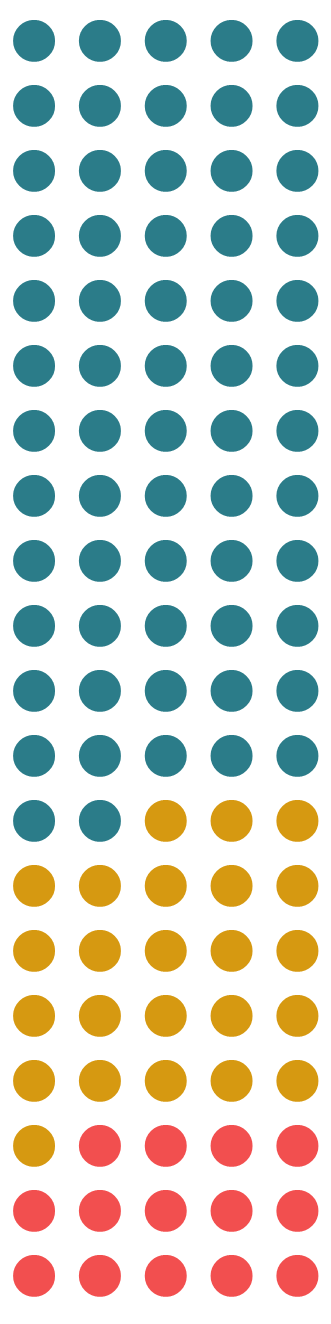 Profile 1: No clear 
                 Priority
Profile 2: Avoid Early
	      Delivery
Profile 3: Minimize
                                Medication
Metcalfe RK, et al. Patient preferences and decisional needs when choosing a treatment approach for pregnancy hypertension: a stated preference study. Canadian Journal of Cardiology. 2020 1;36(5):775-9.
2
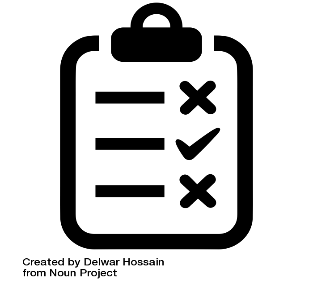 10
Used a survey to quantify how important each of those outcomes
What didwe do?
2
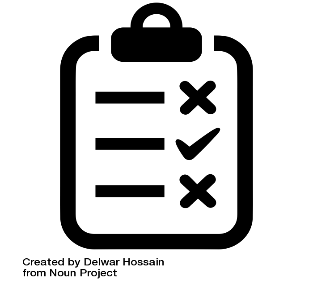 11
Used a survey to quantify how important each of those outcomes
What didwe do?
Hypothetical Participant
Pre-eclampsia

 
No
Early 
Delivery

Yes
Taking medication

Yes
Did the outcome occur?
0
1
1
20%
65%
15%
How important is the outcome?
Sum
0.0
.65
.15
Multiply through
= 0.8
12
Approach adapted from Ahmad et al.’s approach for meta-analyses; Ahmad Y et al. Int J Cardiol. 2015
3
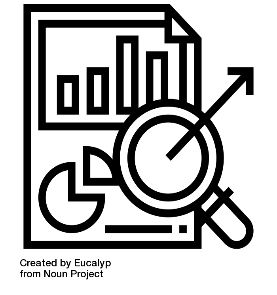 Integrated survey results into the trial analysis using a patient-oriented composite and patient-oriented weights
[Speaker Notes: Using this approach, lower scores are better because they indicate that fewer highly weighted events occurred]
What didwe do?
Mean:
0.68
Mean:
0.53
13
Results: Primary
**
*
No Clear Priority
Avoid Early Delivery
Minimize Medication
14
[Speaker Notes: Ultimately, this may improve shared-decision making by 1) identifying the main ways that values differ among women with pregnancy hypertension and making it easier for doctors to understand which treatments align with different value sets or preference profiles.]
Results: Threshold Analysis
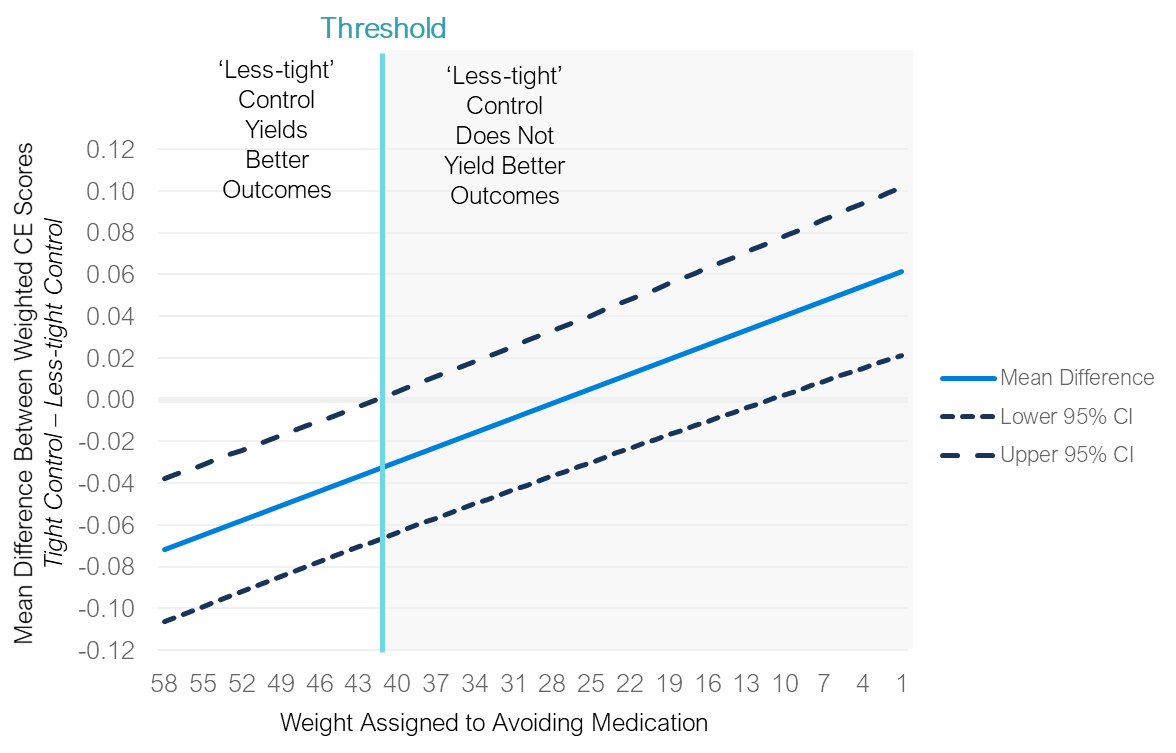 For individuals who prioritize avoiding medication, ‘less-tight’ control yields better outcomes as long as avoiding medication makes up two fifths of the decision or more
Which treatment approach is best for any given person depends on which outcomes they prioritise and to what degree.
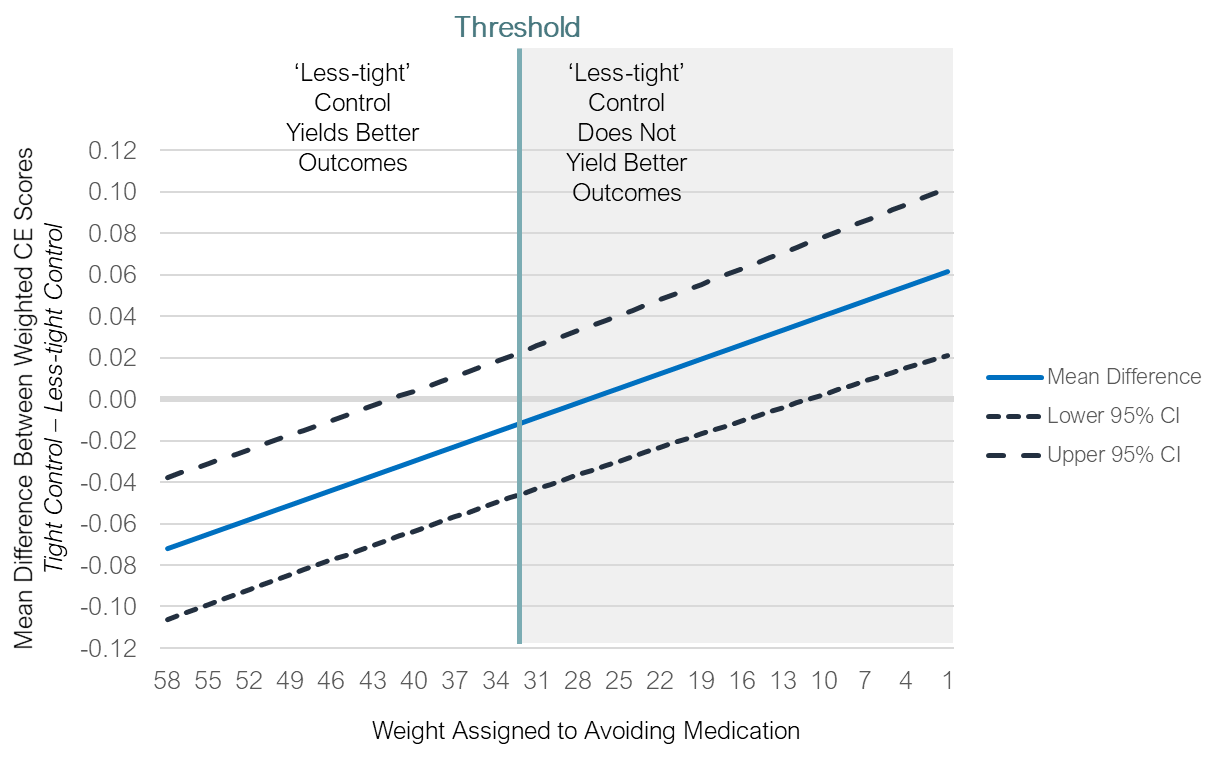 Discussion:Strengths
This is the first study in pregnancy to integrate patient value weights into individual-level trial data
Used patient weights and a patient-oriented composite
Allowed the inclusion of treatment requirements not just outcomes
Addresses issues with traditional composite endpoints and aids in interpretation
Relatively simple statistical analysis
Can accommodate covariates; robust; parametric test
16
Discussion:Limitations
Implications for trial design and particularly power are unclear
May be best as a sensitivity analysis
May lose statistical efficiency that is gained by composite endpoints
Study done post-hoc
Did not use values of women in the trial
17
Future Directions
Need to stop treating composite endpoints with equal weights as value neutral 
Future studies should consider how patient values can inform their analysis
Selection of outcomes
Weight of outcomes
Both?
18
Thank you
None of the authors have any disclosures
This work would not have been possible without a large team of patient partners, and          other researchers
The study was funded by the BC SUPPORT Unit, and the Canadian Institutes of Health Research (CIHR) both federally funded organizations
Colleagues have critically reviewed previous versions of slides to mitigate potential bias
The work was conducted on the traditional and unceded territory of the Coast Salish Peoples, including the territories of the xwməθkwəy̓əm (Musqueam), Skwxwú7mesh (Squamish), Stó:lō and Səl̓ílwətaʔ/Selilwitulh (Tsleil- Waututh) Nations
19